Conceptual Models
Users see and understand the system through mental models

Users rely on mental models during usage
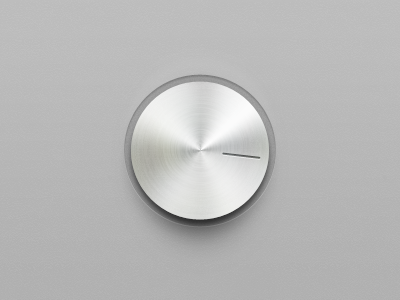 Your interpretation of what the system is doing is different if you:
(a) Think that turning it far enough turns it off, vs.
(b) Think that you can press (click) the knob to turn it off.
1
Lessons from the Design of Everyday Things 4
CPSC 481: HCI I
Fall 2014
Anthony Tang with acknowledgements to Saul Greenberg, Ehud Sharlin, Joanna McGrenere and Karon MacLean
2
Lessons from the Design of Everyday Things
We’ve seen that a lot of things are designed poorly, be it computer interfaces, or physical objects
Formally, there is a vocabulary around these concepts that we have discussed
» perceived affordances
» visible constraints
» causality
» mapping
» transfer effects
» idioms & population stereotypes
» conceptual models
» individual differences
3
Learning Objectives
By the end of this lecture, you should be able to:
» Discuss the role of individual differences in design; describe a good “rule of thumb”, and the consequences of that rule of thumb
» Identify and discuss factors that make design difficult that are unrelated to design itself
4
Who should you design for?
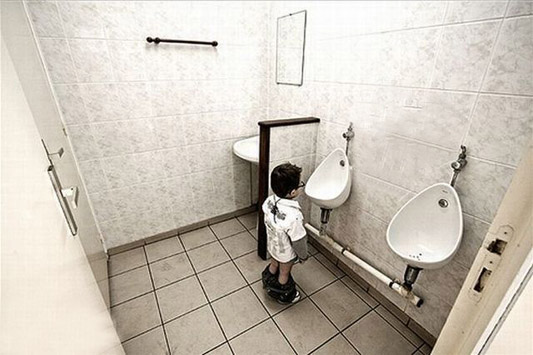 5
[Speaker Notes: http://mnearents.com/usability.php
A.k.a. why Tony doesn’t live in England]
Who should you design for?
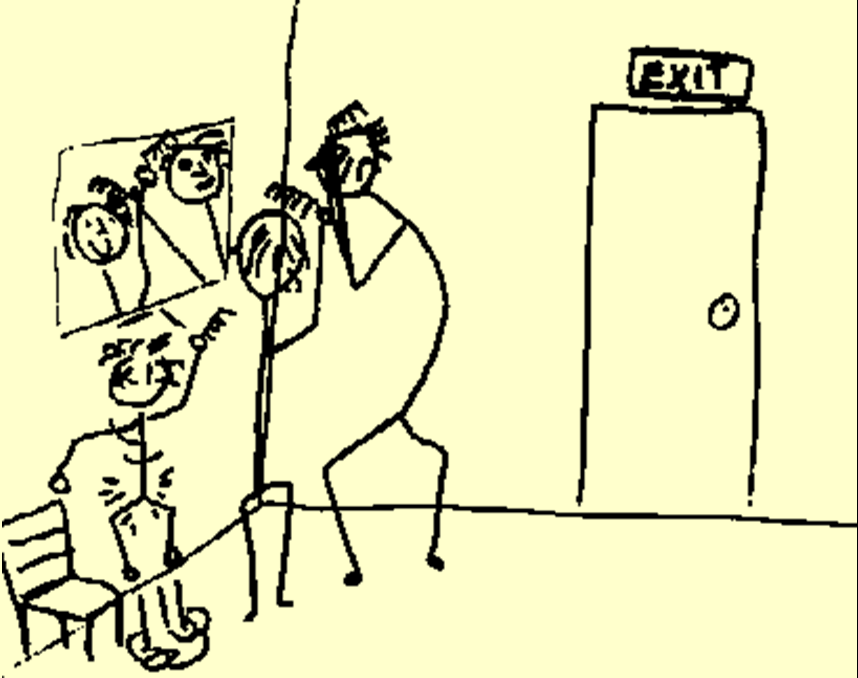 Who should you design for?
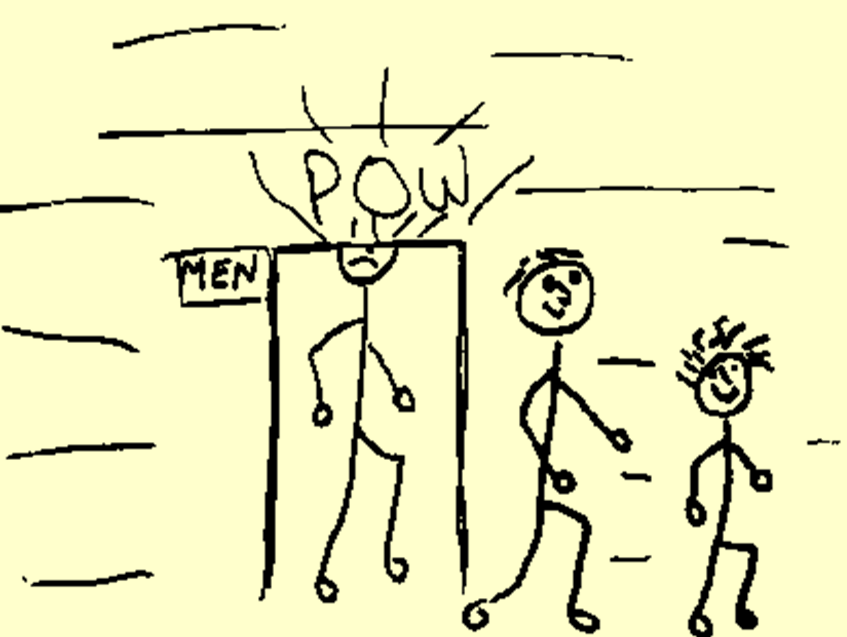 Who should you design for?
People are different
It is rarely possible to accommodate everyone perfectly
» design is often a compromise
standard ceiling height: 8’
but the tallest man: 8’ 11”!
People vary as much in how they think and perceive things as much as they vary physically!
8
Who should you design for?
Question: Design for the average?
» Often considered a mistake: you may exclude half the audience

Rule of thumb:
» design for 95% of audience (5th or 95th percentile)
» note: 5% of population may be seriously compromised

Examples
» cars and height: headroom, seat size
» computers and visibility: font size, line thickness, colour for colour-blind people?
9
Gaussian (“Normal”) Distribution
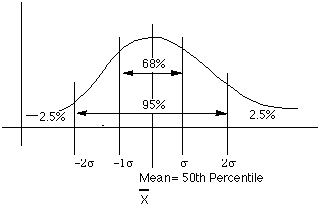 Mean and50th percentile
10
[Speaker Notes: Height, weight, body fat percentage, blood pressure
Cognitive ability]
IKEA Instructions
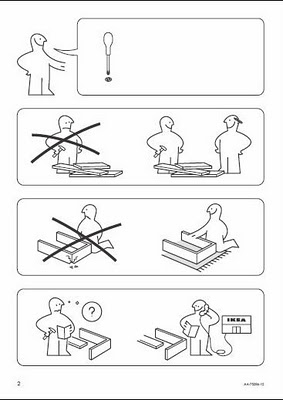 What 95% means is up to you:
» 95% of local population?
» 95% of world population?

IKEA instructions
» “universally” understandable
11
You vs. 95%
You do not necessarily represent a good average user of equipment or systems you design

Do not expect others to think and behave as you do, or as you might like them to

People vary in thought and behaviour just as they do physically
» life experiences are different
» cultural expectations are different
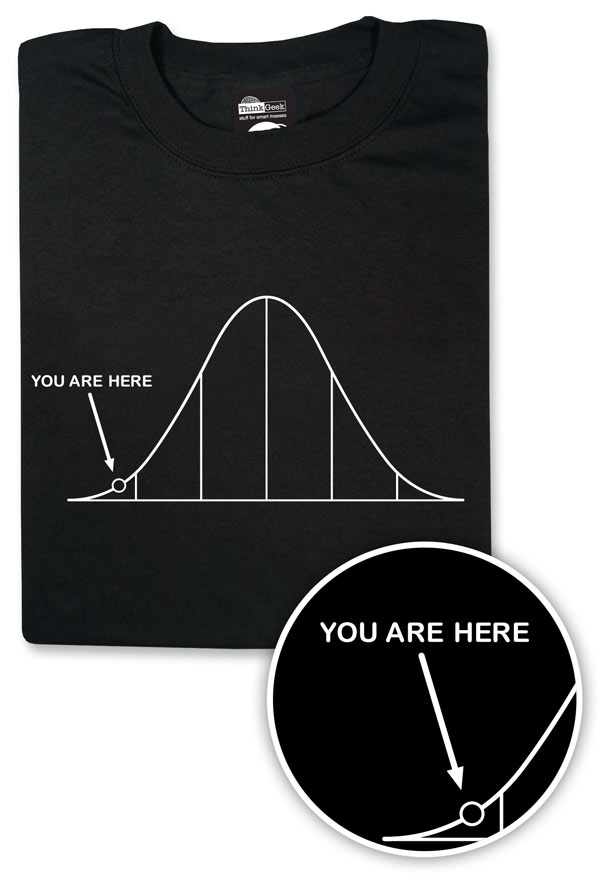 thinkgeek.com
12
[Speaker Notes: http://www.thinkgeek.com/product/ea53/]
IQ – Intelligence Quotient
WW1 US troops: notion of IQ and mass testing
» idea was to separate groups for training
» designed as a bell curve, with average being 100
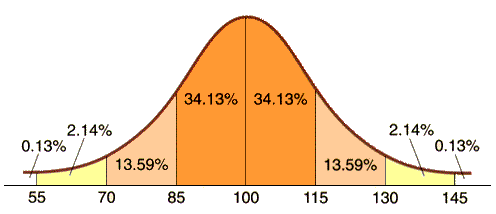 13
[Speaker Notes: http://www.school-psychology.com.au/wp-content/uploads/2009/06/IQ_test_graph.gif]
IQ – Intelligence Quotient
Assumptions:
» innate
» constant
» correlated with performance on everything

How was it designed?
14
IQ – Intelligence Quotient
Assumptions:
» innate
» constant
» correlated with performance on everything

How was it designed?
» primarily with white, english-speaking US citizens
» how generalizable was this test?
15
IQ – Intelligence Quotient
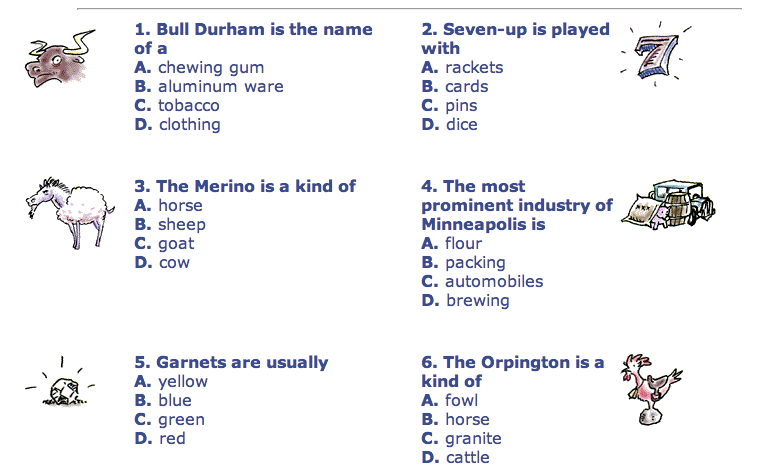 16
1 (C), 2 (B), 3 (B), 4 (A), 5 (D), 6 (A)
[Speaker Notes: http://historymatters.gmu.edu/d/5293]
IQ – Intelligence Quotient
Early tests were clearly bound to the (then) current culture—white, urban, middle-class culture
» African-Americans tested poorly
» non-English speakers tested poorly
» illiterate tested poorly
Since then, early assumptions about IQ have been questioned:
» general ‘g’ factor intelligence?
» mental age?
» heritability?
» IQ fixed?
Point: be aware that you are often making cultural assumptions in your designs.
17
Designing for experience & style of use?
novices	walk up and use systems
interface affords restricted set of tasks
introductory tutorials to more complex uses

casual	standard idioms		recognition (visual affordances) over recall		reference guides		interface affords basic task structure
intermediate  advanced idioms		complex controls		reminders and tips		interface affords advanced tasks
expert	shortcuts for power use		interface affords full task + task customization
most kiosk + internet systems
most shrink-wrappedsystems
custom software
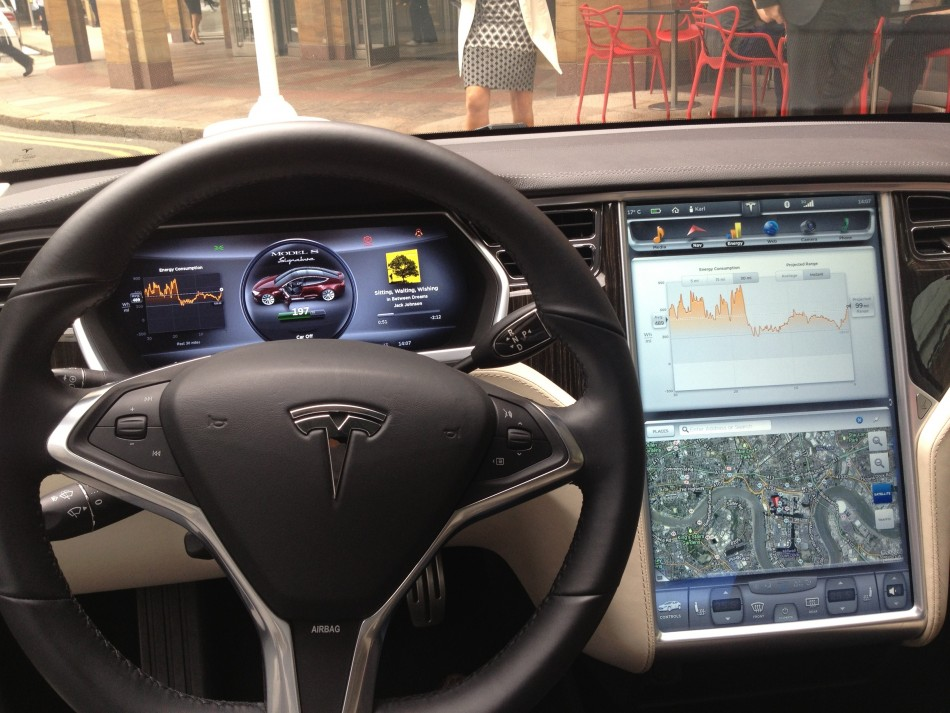 19
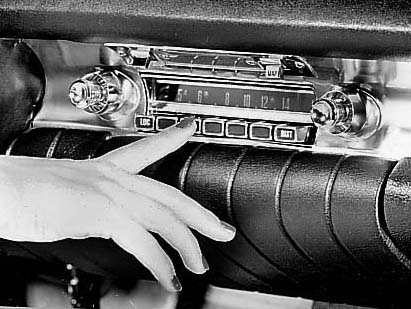 20
Why design is hard
Over the last century
the number of things to control has increased dramatically
car radio/CD player/DVD player/MP3 player/ipod connector or dock/AUX input…: AM, FM1, FM2, 5 pre-sets, station selection, balance, fader, bass, treble, distance, mono/stereo, dolby, tape eject, fast forward and reverse, etc (while driving at night!)
display is increasingly artificial 
red lights in car indicate problems vs flames for fire
feedback more complex, subtle, and less natural
On your phone(?) is your alarm on and set correctly?
errors increasing serious and/or costly
airplane crashes, losing days of work...
Why design is hard
Marketplace pressures
adding functionality (complexity) now easy and cheap 
computers
adding controls/feedback expensive 
physical buttons on calculator, microwave oven
widgets consume screen real estate
design usually requires several iterations before success
product pulled if not immediately successful
Why design is hard
People consider cost and appearance over design
bad design not always visible
people tend to blame themselves when errors occur
“I was never very good with machines”
“I knew I should have read the manual!”
“Look at what I did! Do I feel stupid!”
Human factors in computing systems
What do these do?
computers far more complex to control than everyday devices
general purpose computer contains no natural conceptual model
completely up to the designer to craft a conceptual model
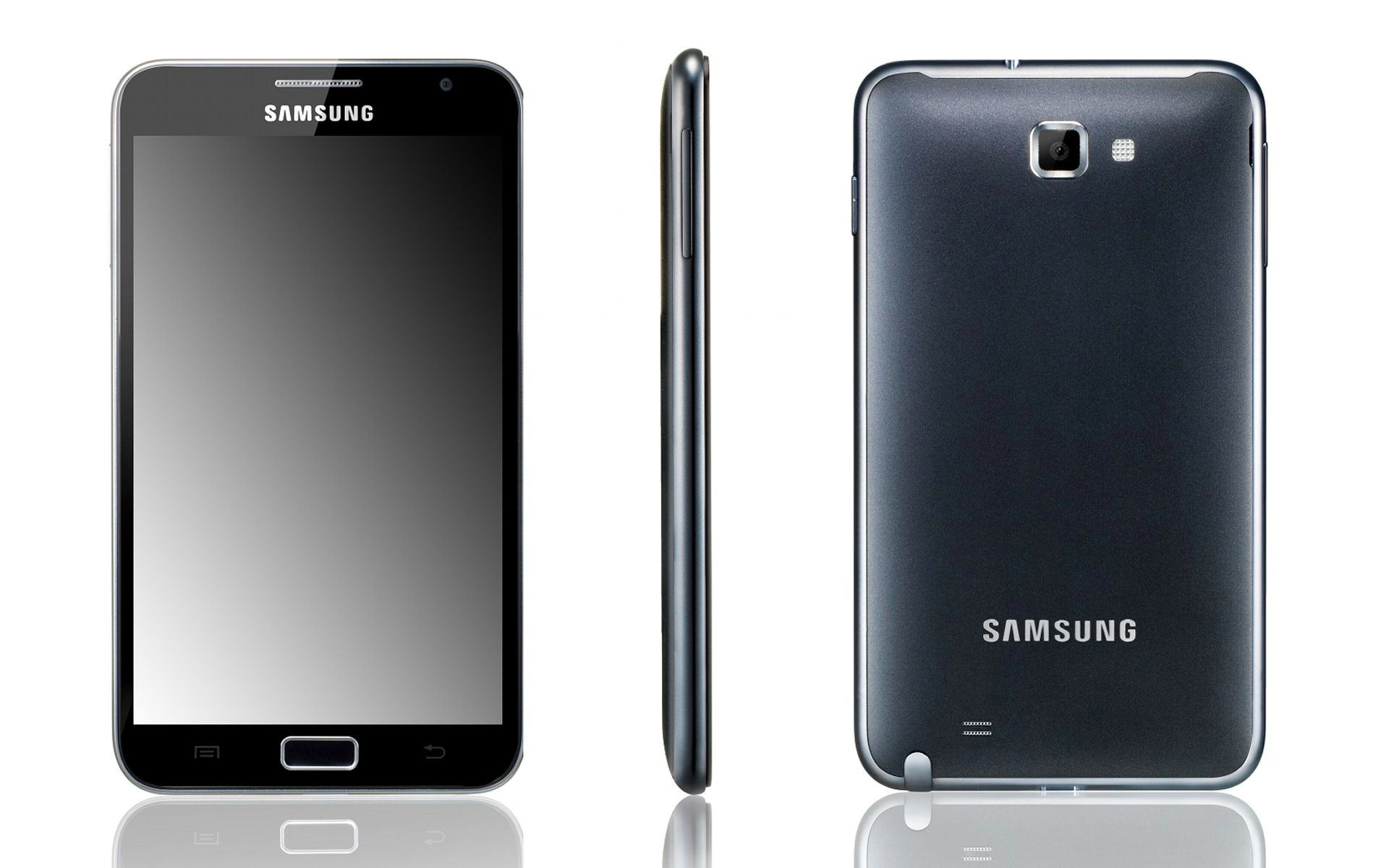 Lessons from the Design of Everyday Things
Many human errors are actually errors in design
don’t blame the user!
Designers help by providing a good conceptual model
affordances
causality
constraints
mapping
positive transfer
population stereotypes and idioms

Design to accommodate individual differences
decide on the range of users
Design is difficult for reasons that go beyond design
Learning Objectives
You should now be able to:
» Discuss the role of individual differences in design; describe a good “rule of thumb”, and the consequences of that rule of thumb
» Identify and discuss factors that make design difficult that are unrelated to design itself
26